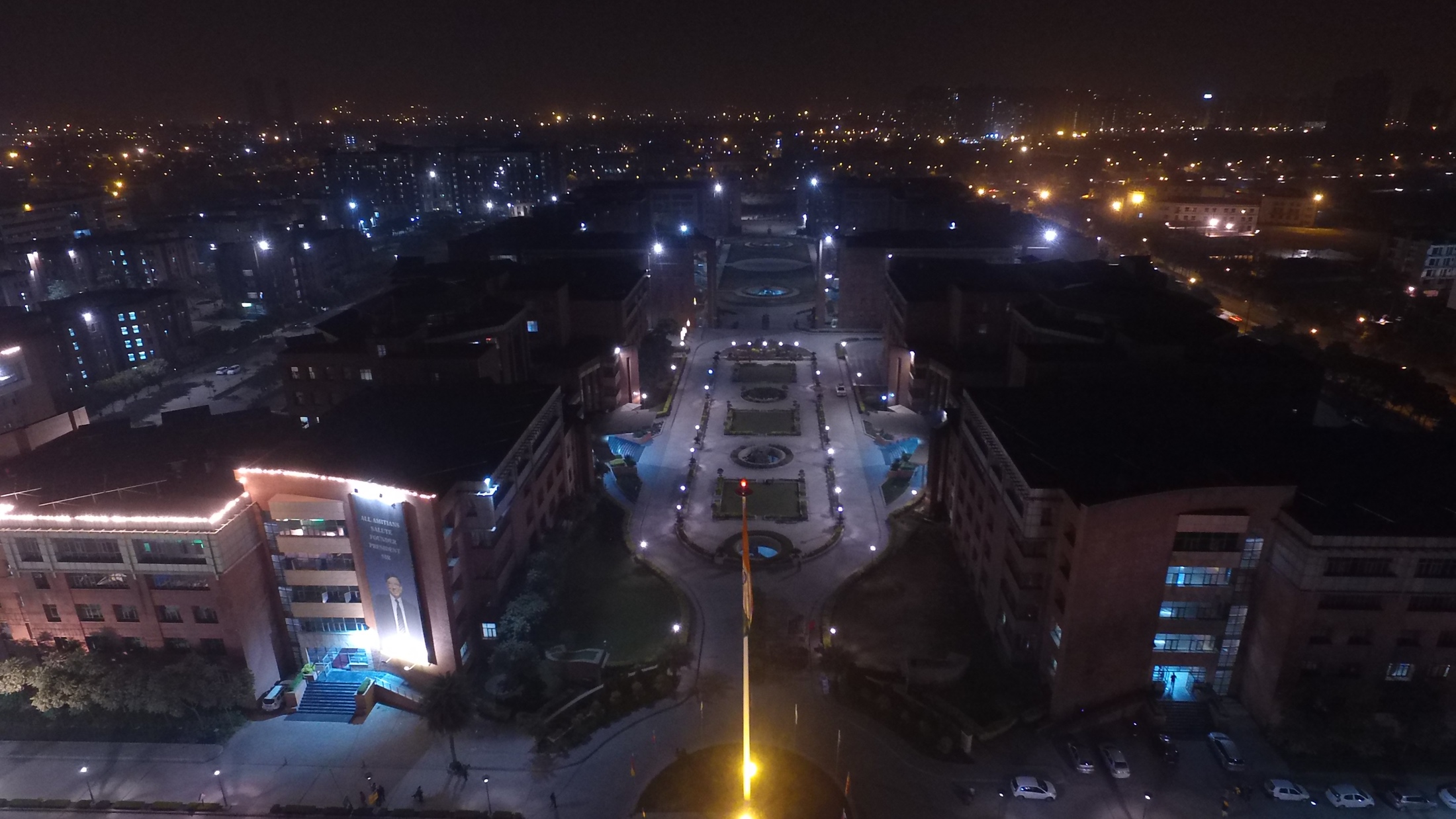 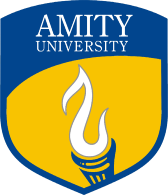 Amity International Business School
The Best Business School of ASIA
VISION
“We Endeavor
    to become an efficient institute committed towards innovation, sharing,
knowledge, openness 
& entrepreneurial skills
 to develop Global Managers.
We have passion for knowledge,
 teamwork and a caring attitude.”
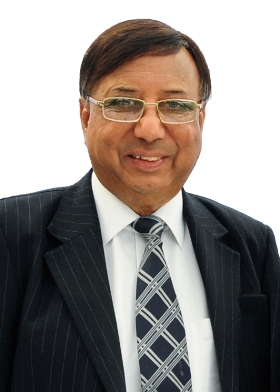 Dr.Ashok  K Chauhan
Founder President , RBEF &
Chairman , 
AKC Group of Companies
mission
“To develop 
  the all round personality of students 
   by making them not just excellent professionals
    but also  good individuals with understanding  & regard  for human values, pride in their heritage and culture,
 a sense of right & wrong 
  and a yearning for perfection.”
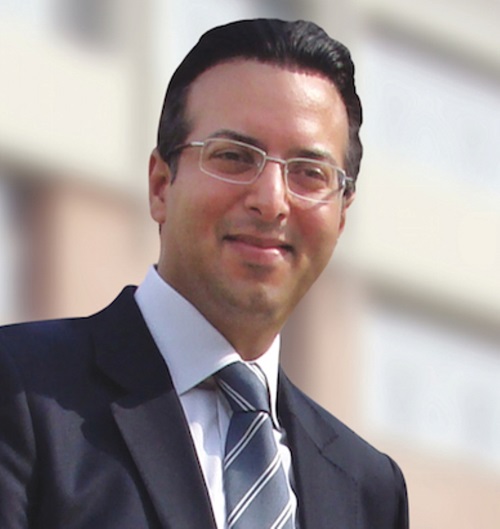 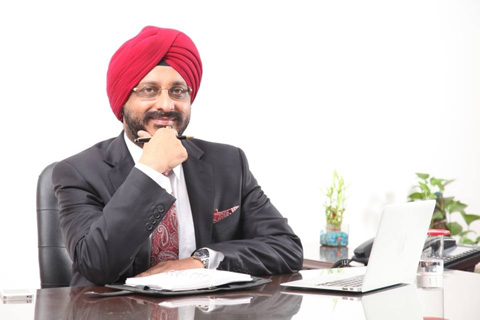 Dr. Atul Chauhan
Chancellor
Amity University
Prof. (Dr.) Gurinder Singh
Amity Group 
Vice Chancellor & DG (AIBS)
Amity University
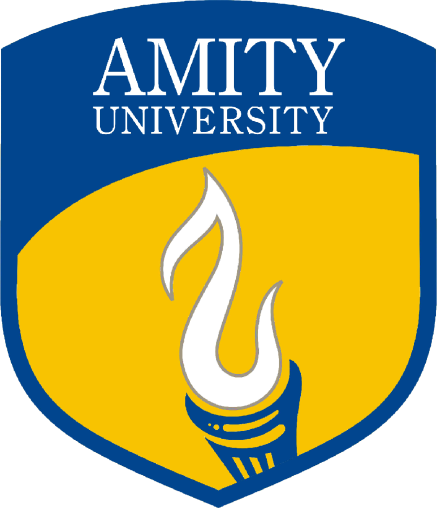 Amity International Business School
PRESENTS
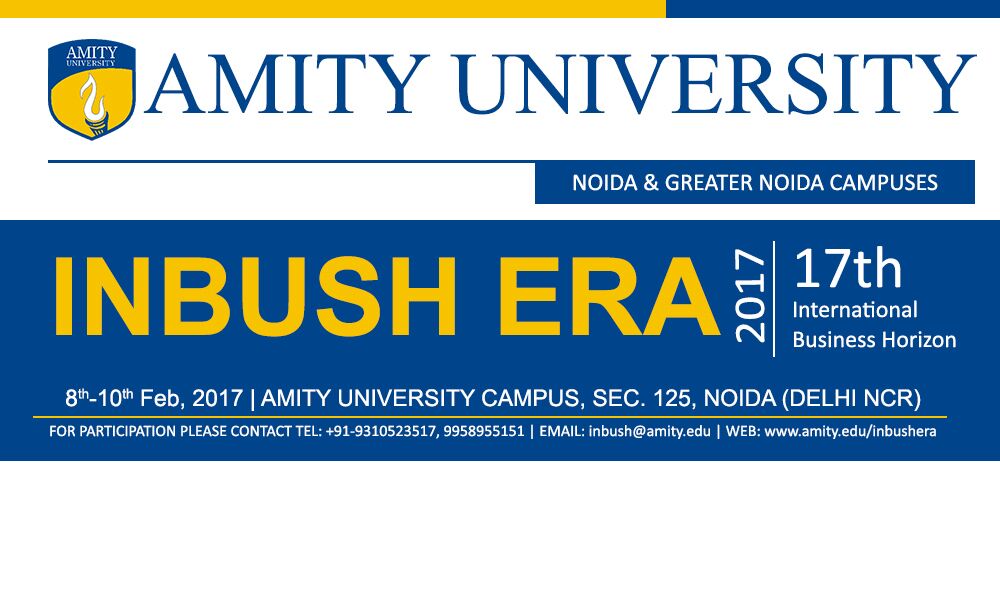 Program Schedule  INBUSH ERA 2017
9th February 2017
8th February 2017
10th  February 2017
EVENTS AT INBUSH
BUSINESS QUIZ                                 DEBATE
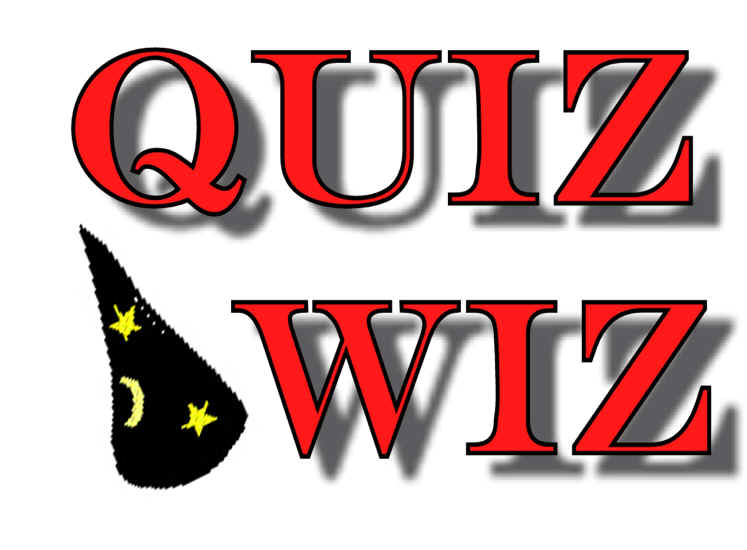 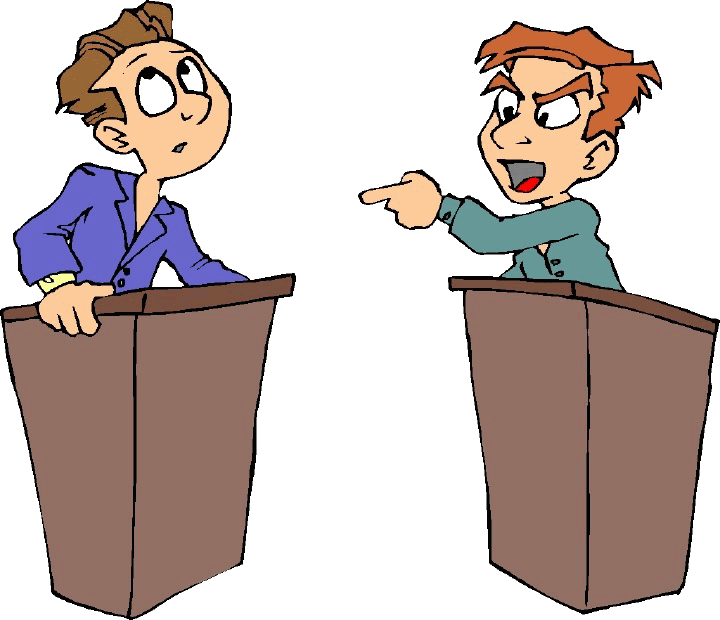 Case Study                                    Business Plan
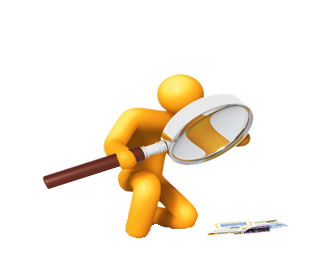 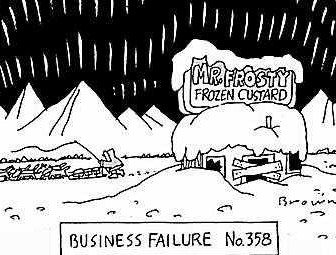 EVENTS AT INBUSH
RESEARCH PAPER                           AD - MAD
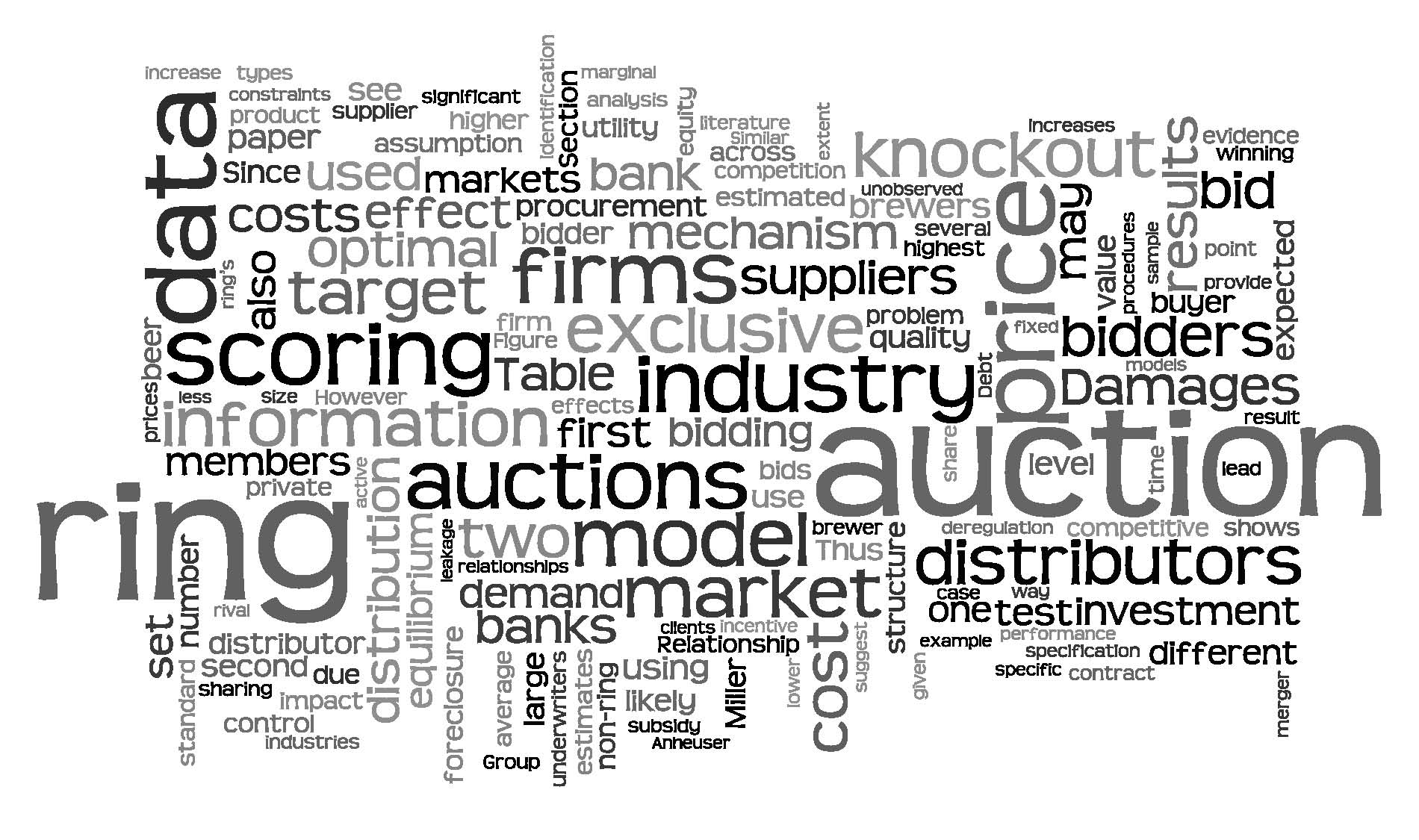 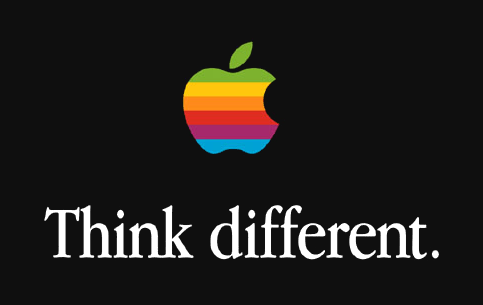 Stock Simulation                                 Lan Gaming
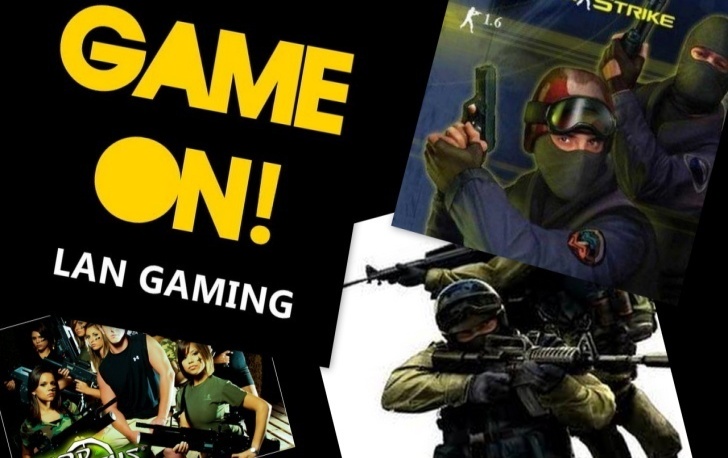 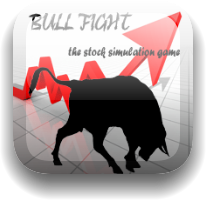 EVENTS AT INBUSH
CHOREOGRAPHY                               ROCK SHOW
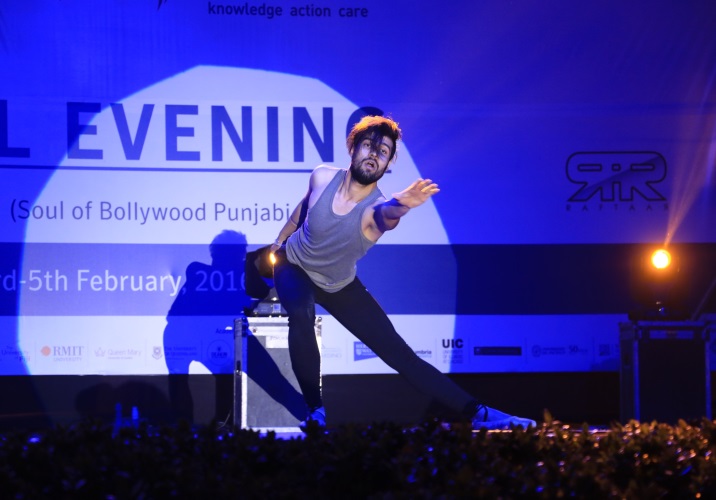 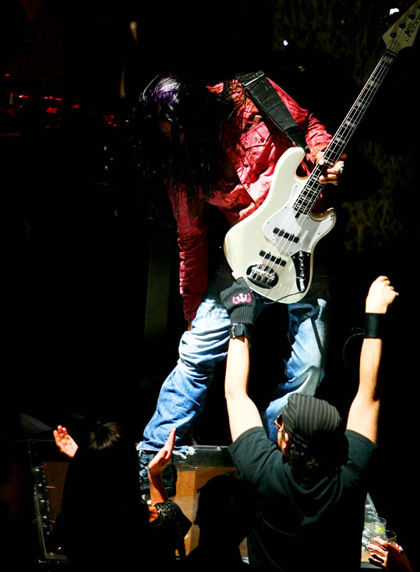 FASHION SHOW                           STUDENTS NIGHT
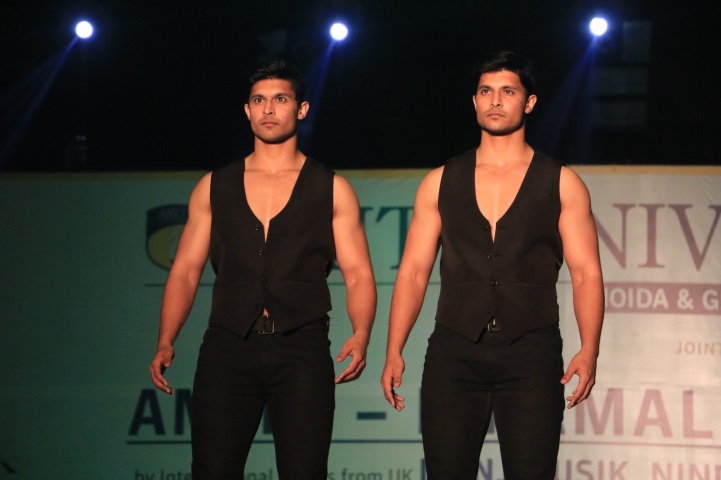 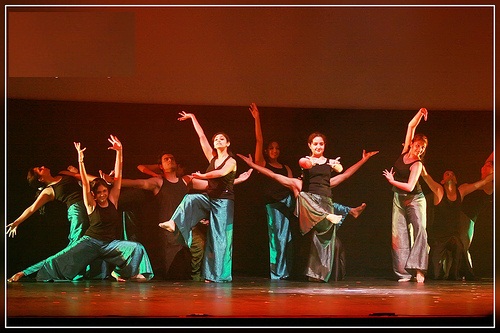 FOREIGN DIPLOMATS
Presence of Foreign Diplomats
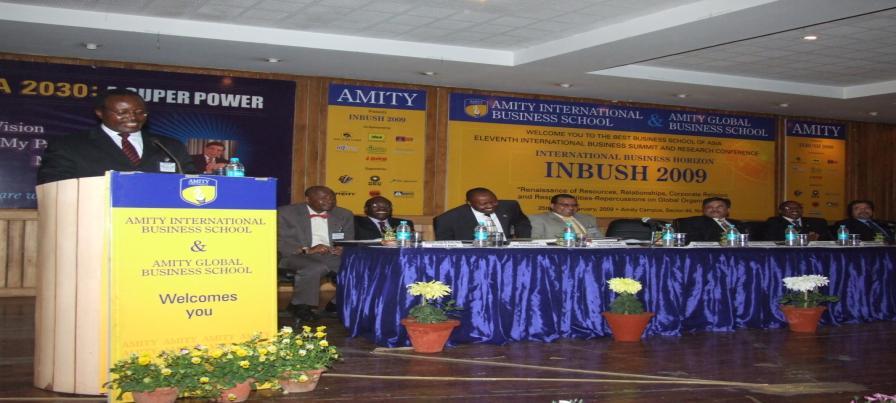 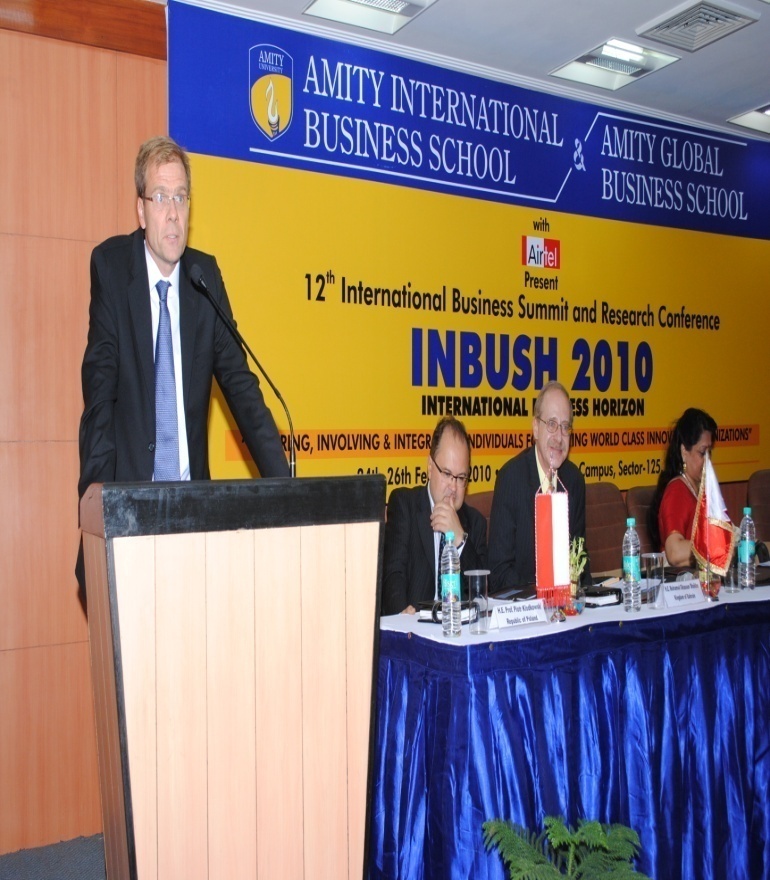 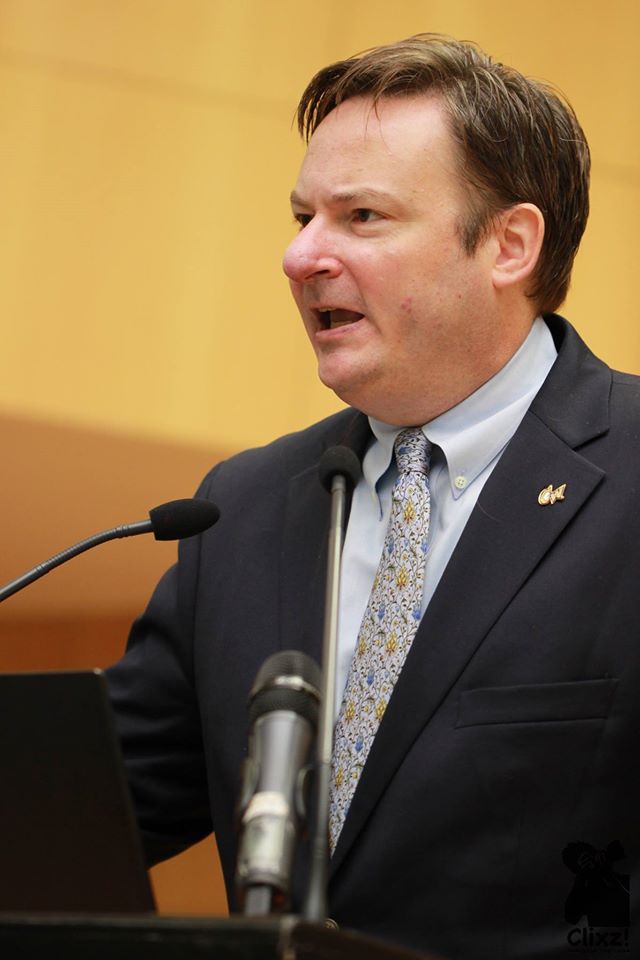 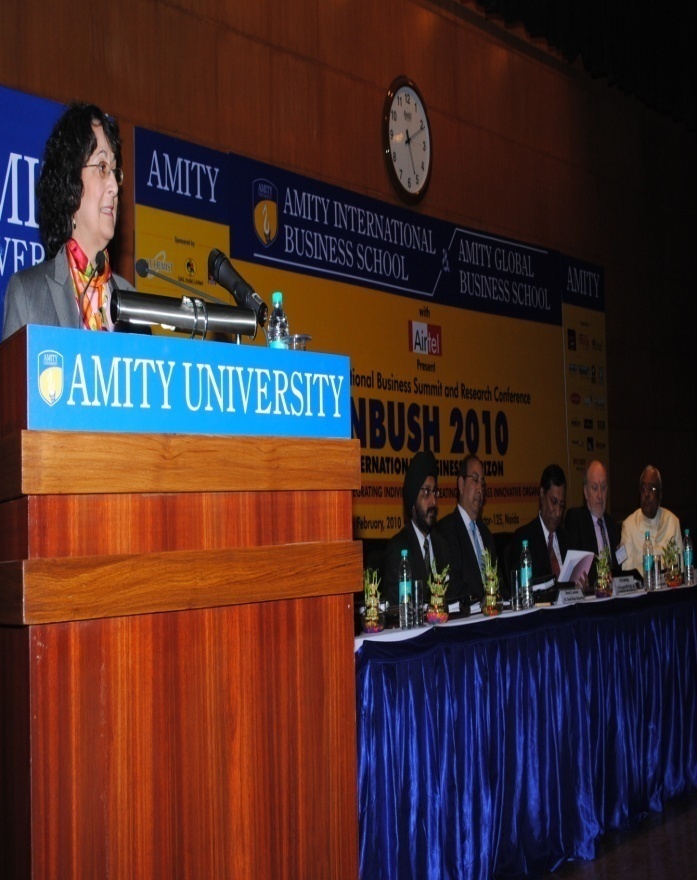 DELEGATES AT INBUSH
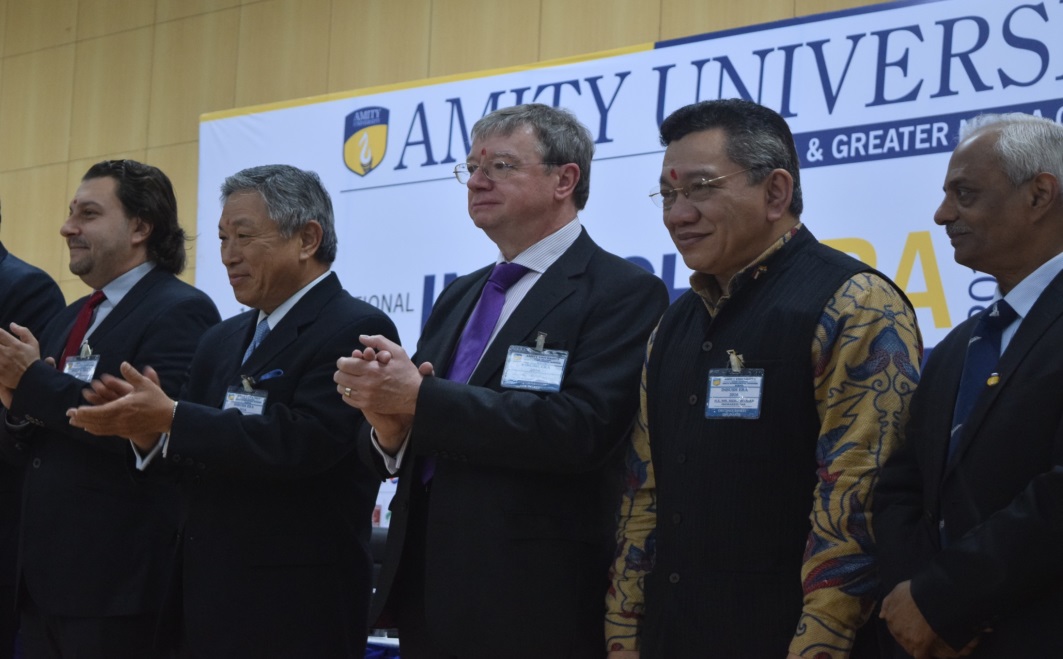 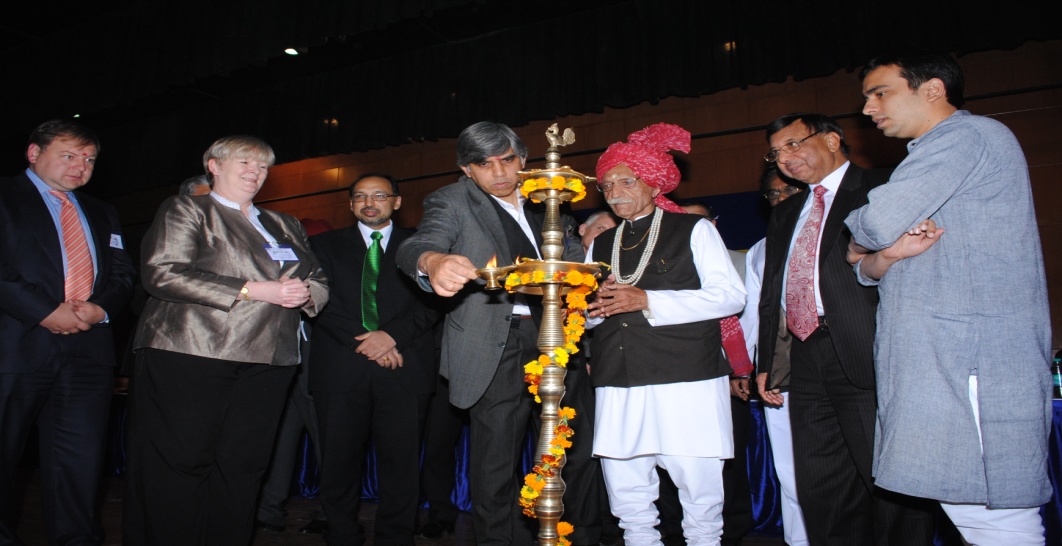 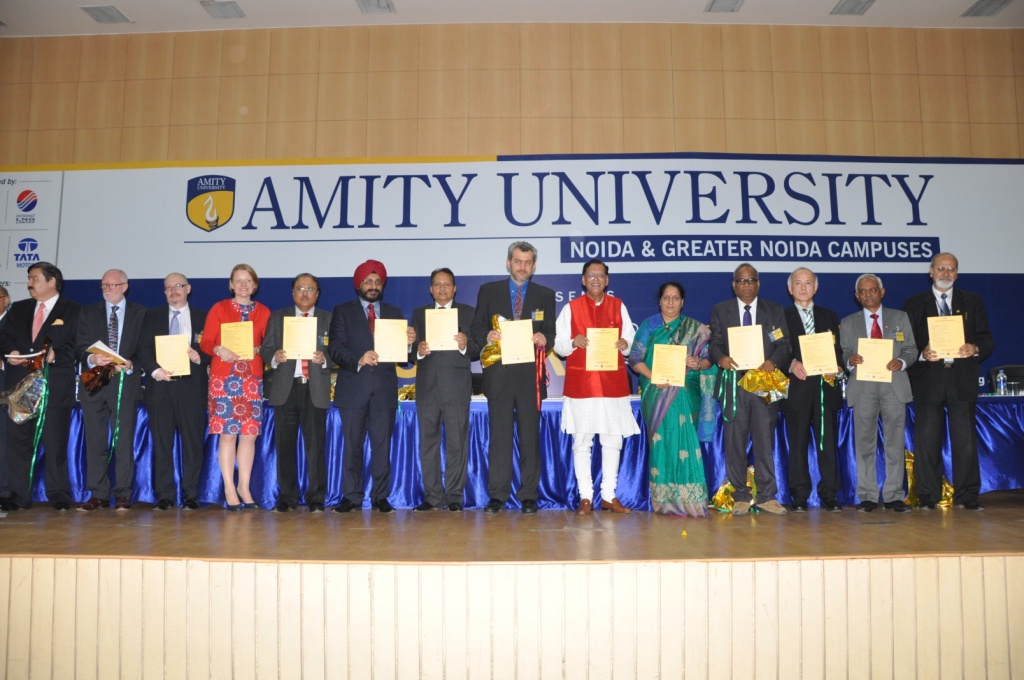 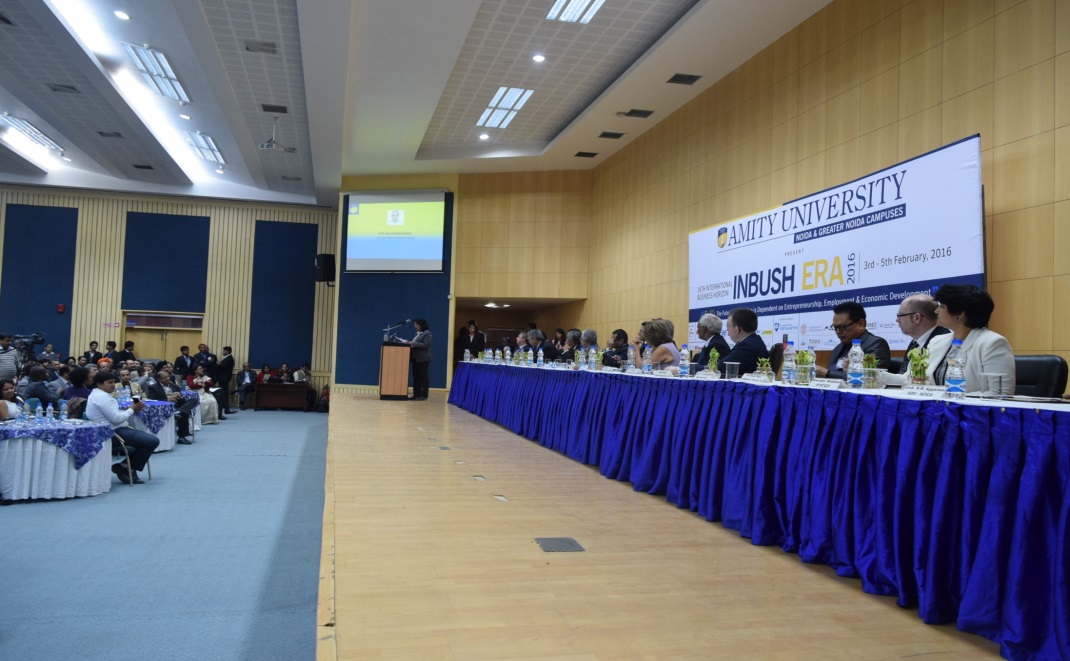 Eminent Speakers at Amity UNIVERSITY
Tom Peters

Sir John Fraser Robinson

Dr.Robert Kaplan

Prof Bernard Schmith

Shiv Khera

Al & Laura Ries
VENUE
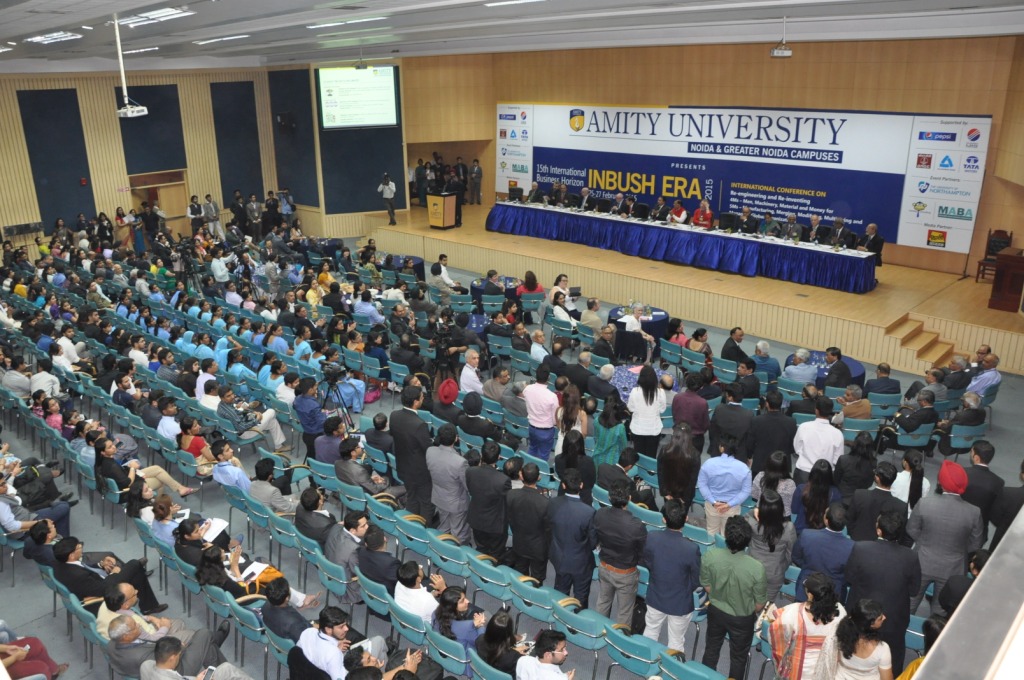 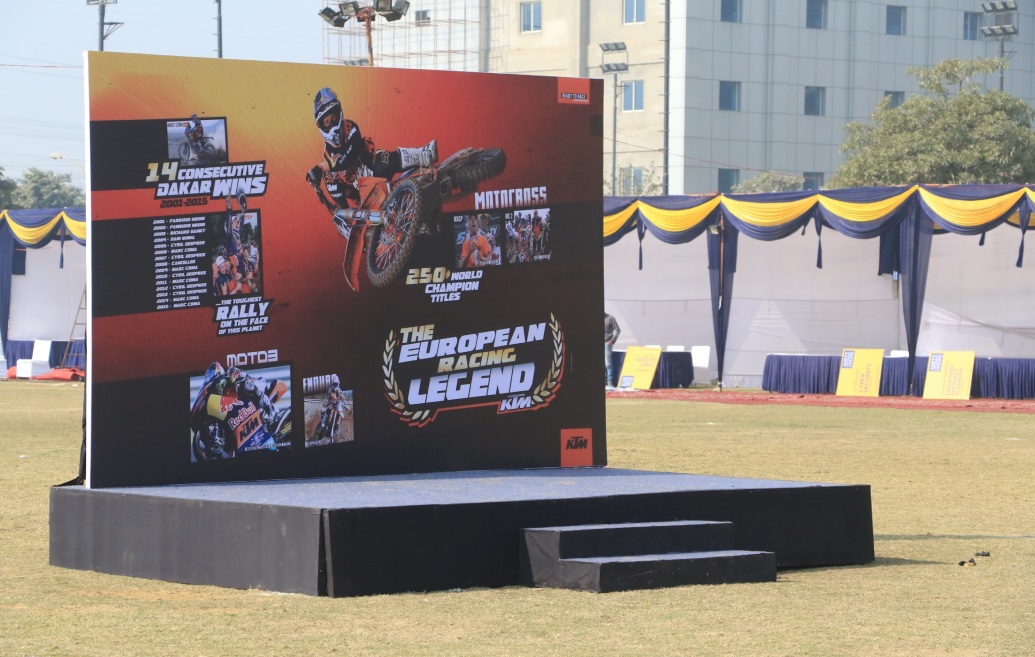 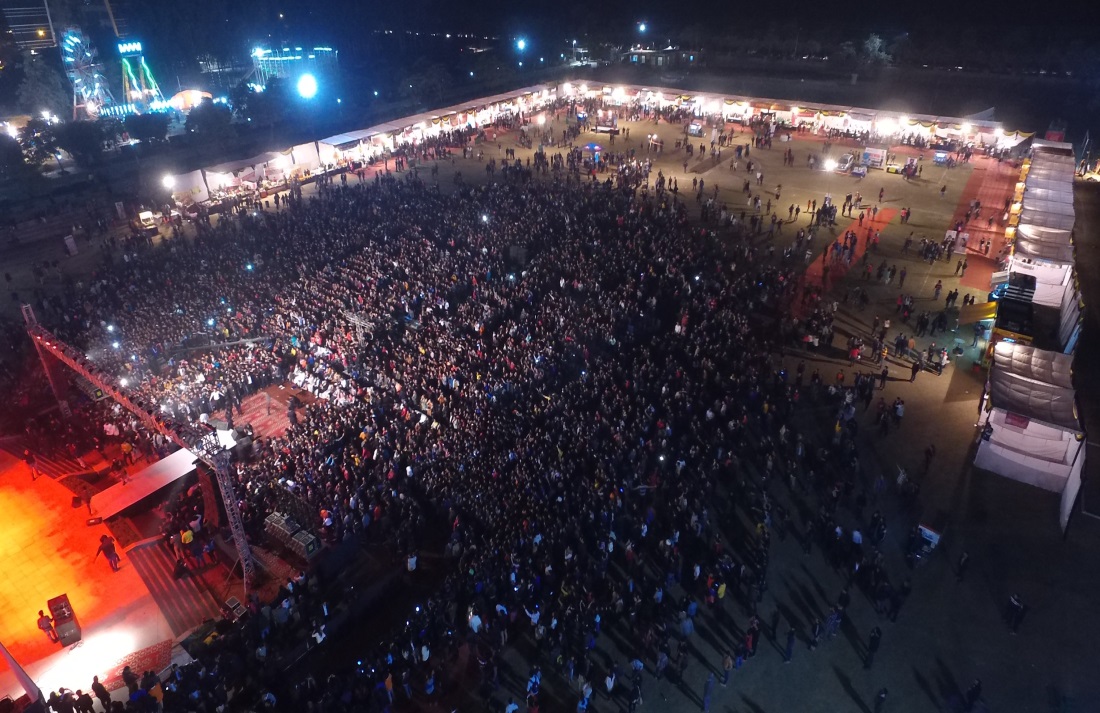 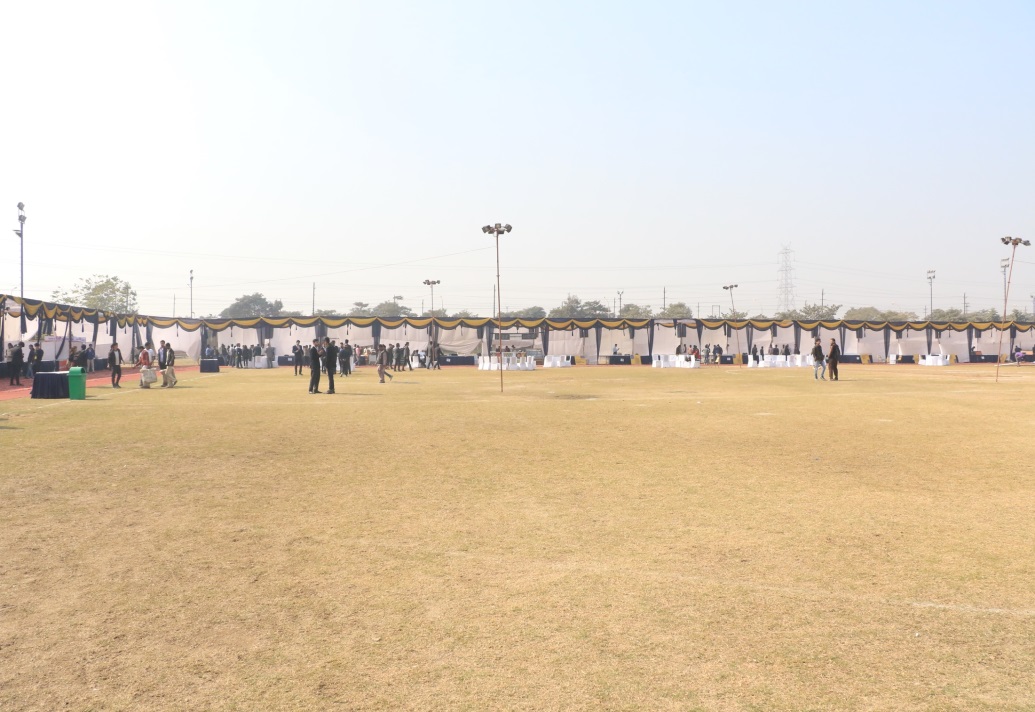 Stalls 
(7ft x 15ft)
Grand Fiesta
Cultural Evening
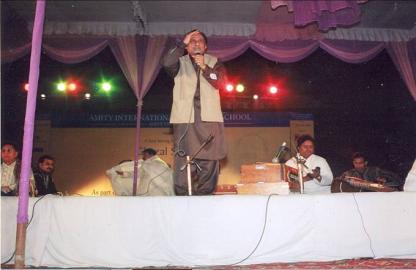 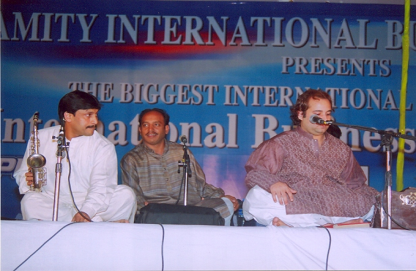 GHULAM ALI
RAHAT FATEH ALI KHAN
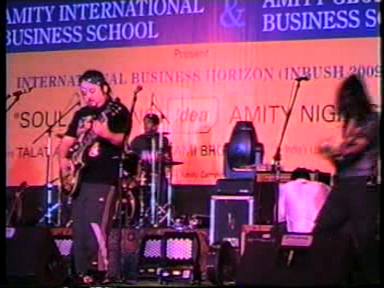 NIZAMI BROTHERS
PARIKRIMA
Grand Fiesta
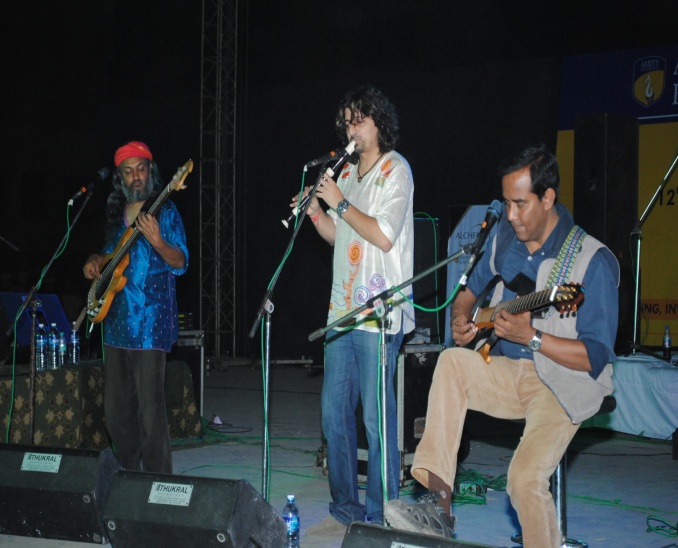 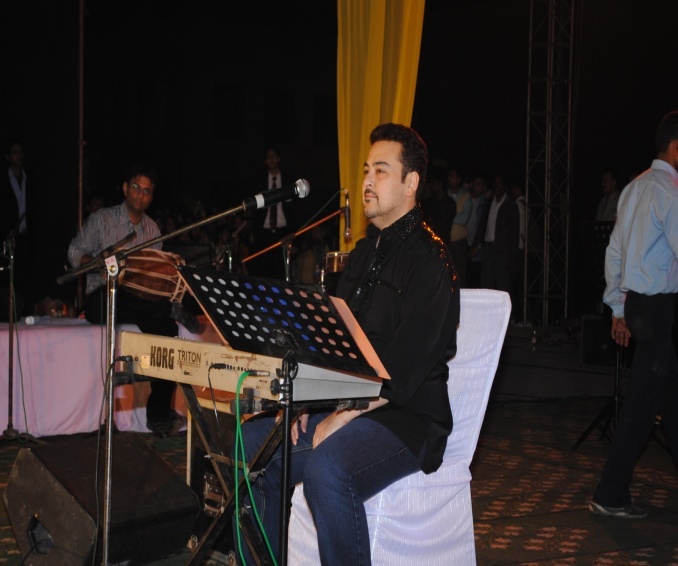 ADNAM SAMI
INDIAN OCEAN
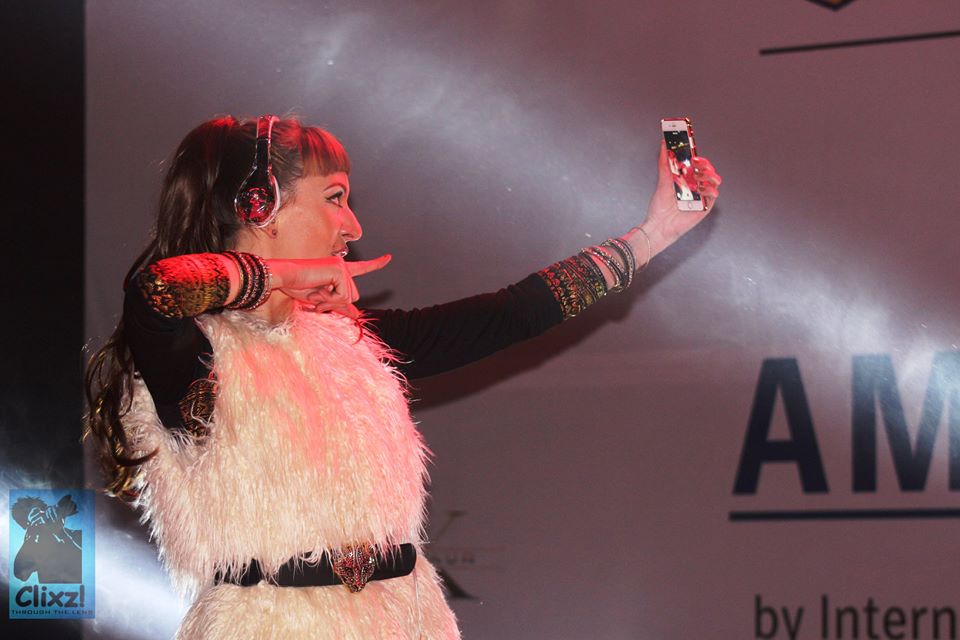 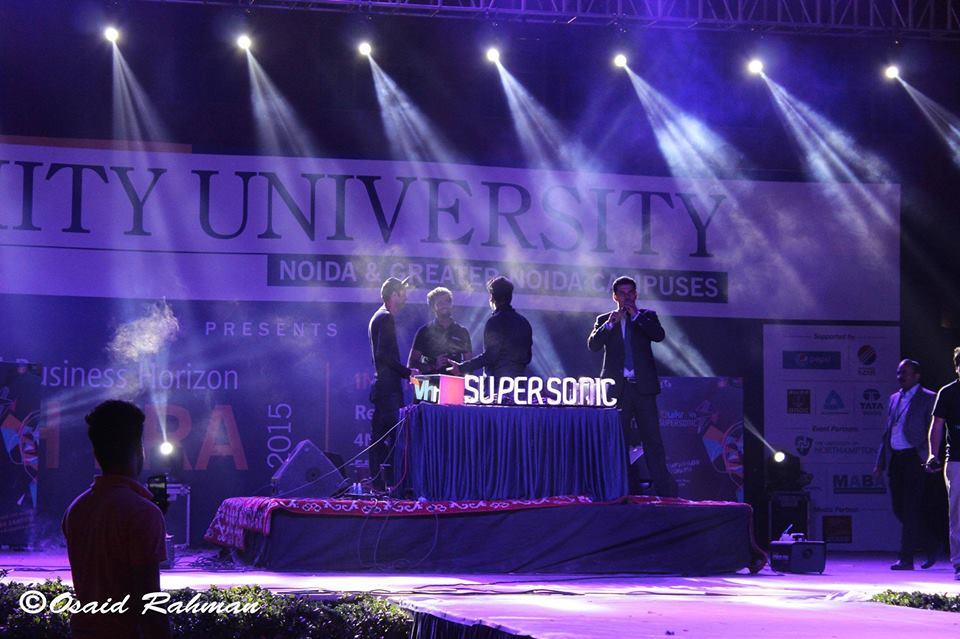 PROGRESSIVE BROTHERS
DJ PASHA DOLL
Grand Fiesta
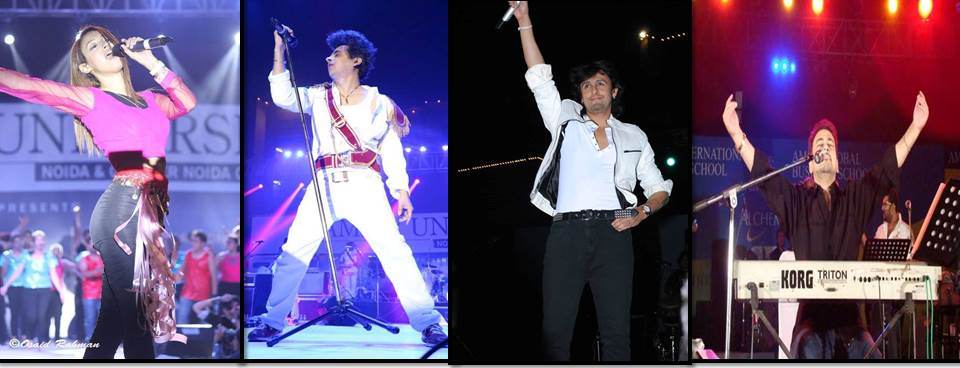 Sonu Nigam
Adnam Sami
Palash Sen
Amelle Berrabah
Grand Fiesta
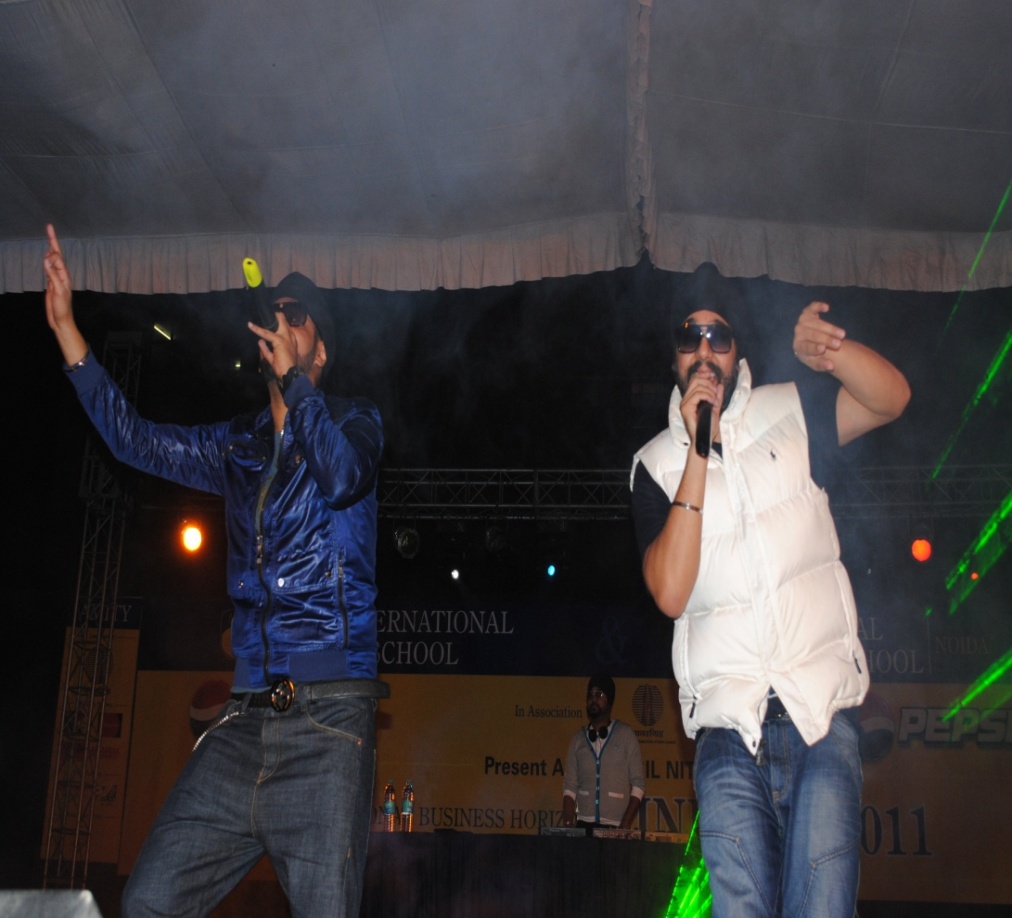 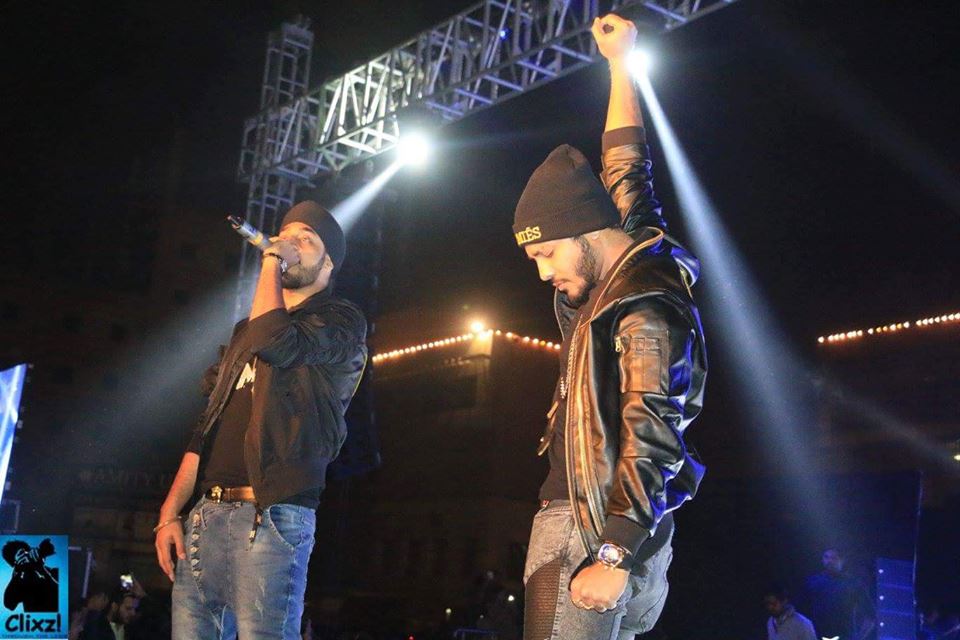 RDB
Grand Fiesta
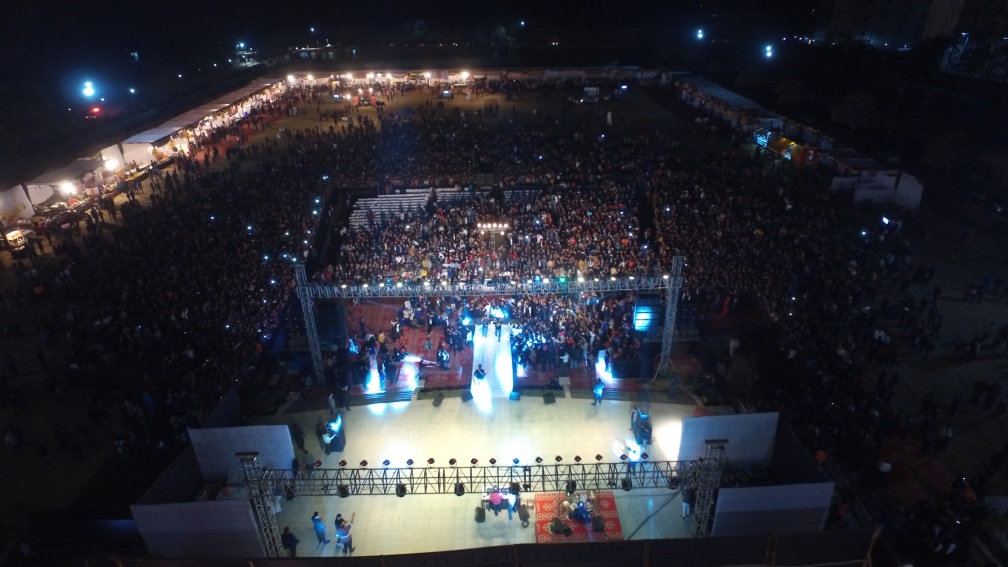 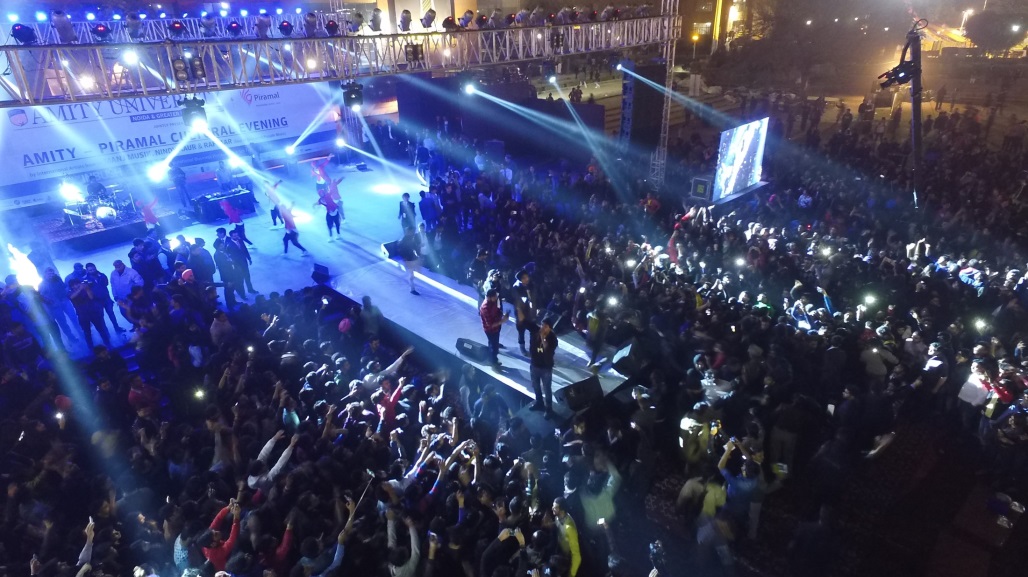 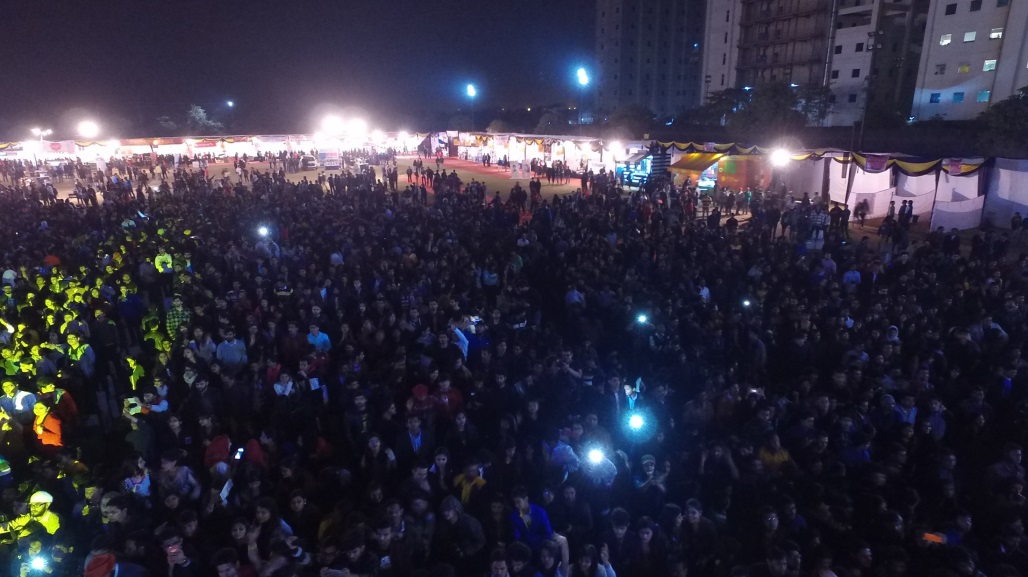 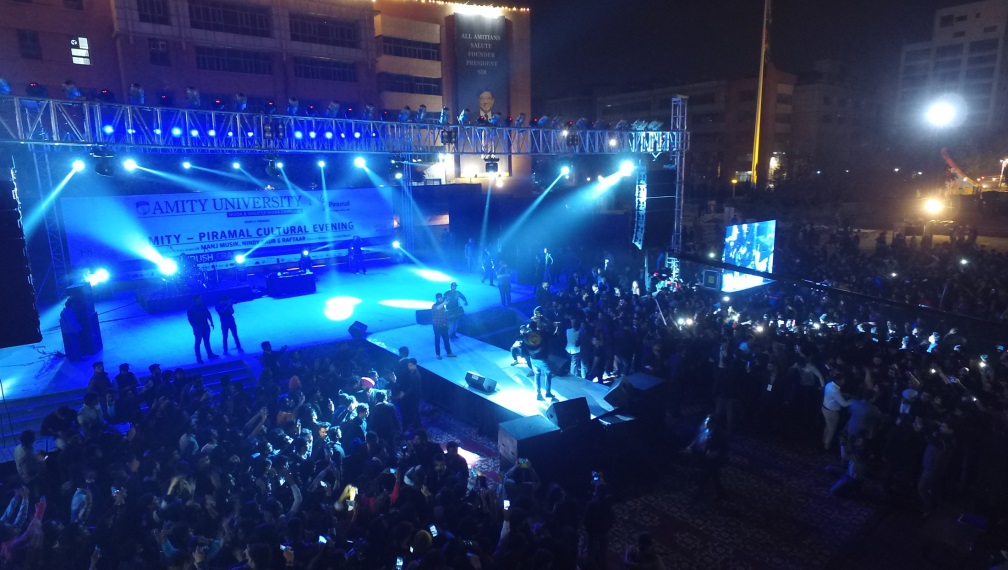 GRAND FIESTA
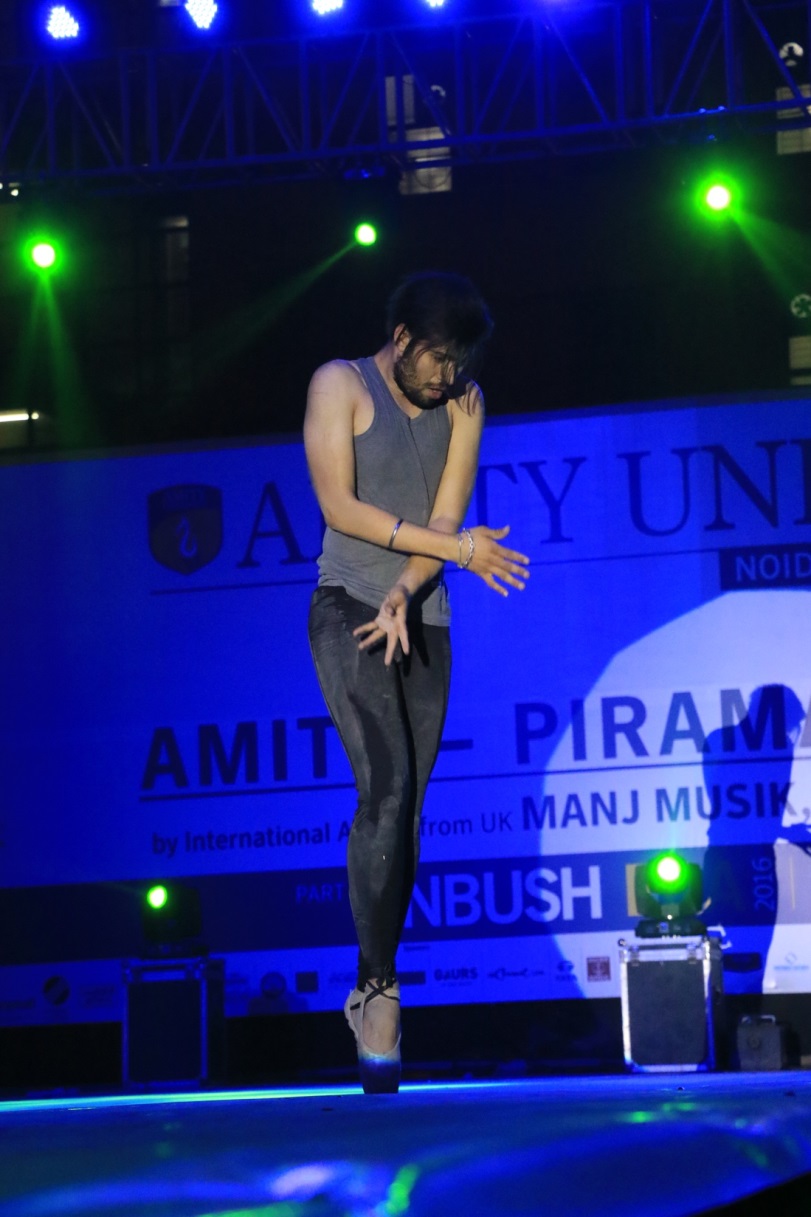 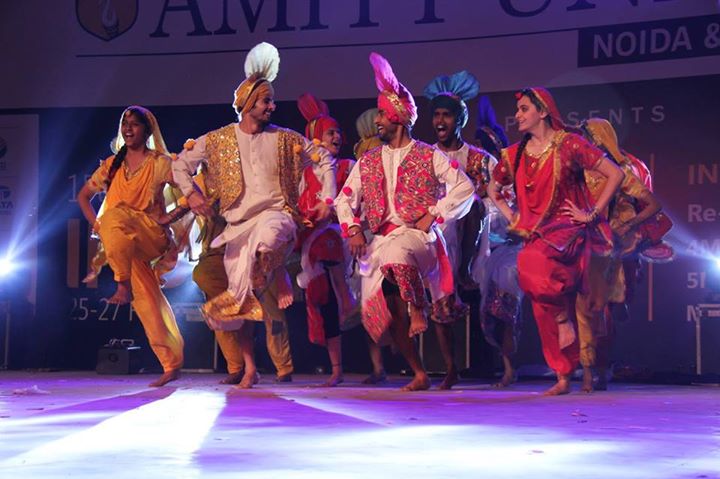 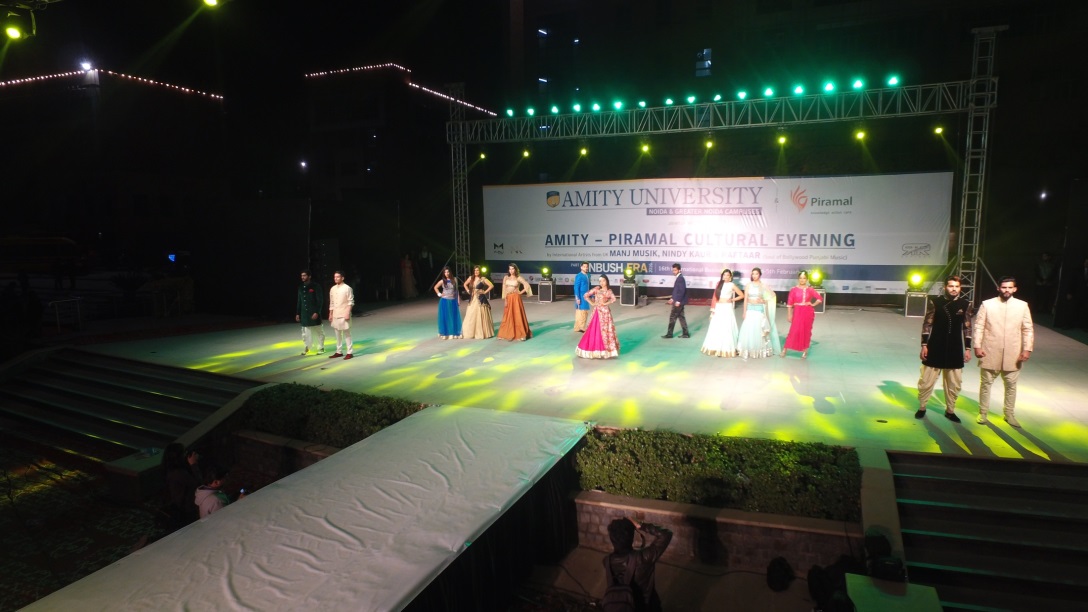 SNAPSHOTS OF INBUSH
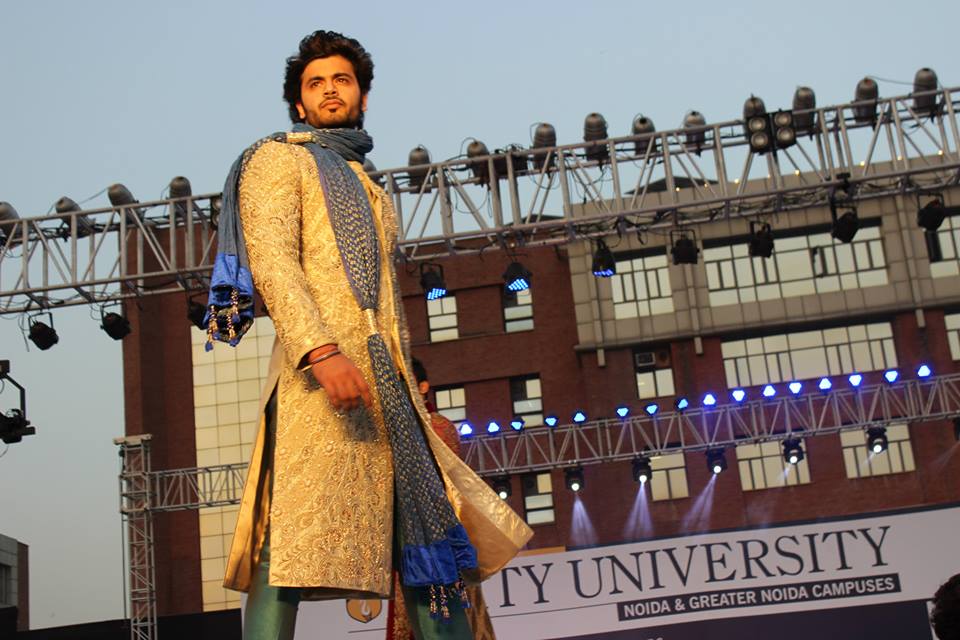 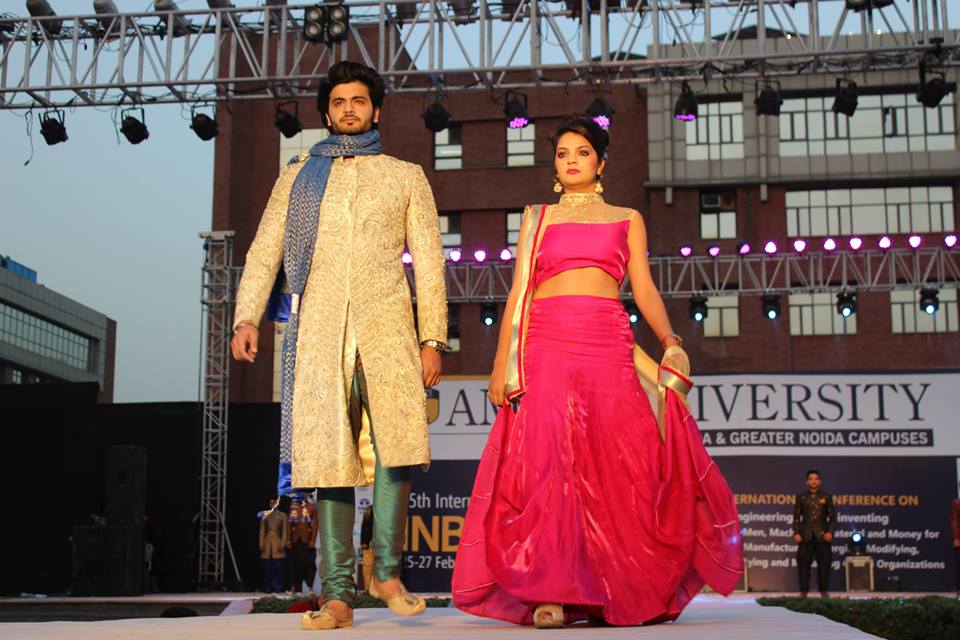 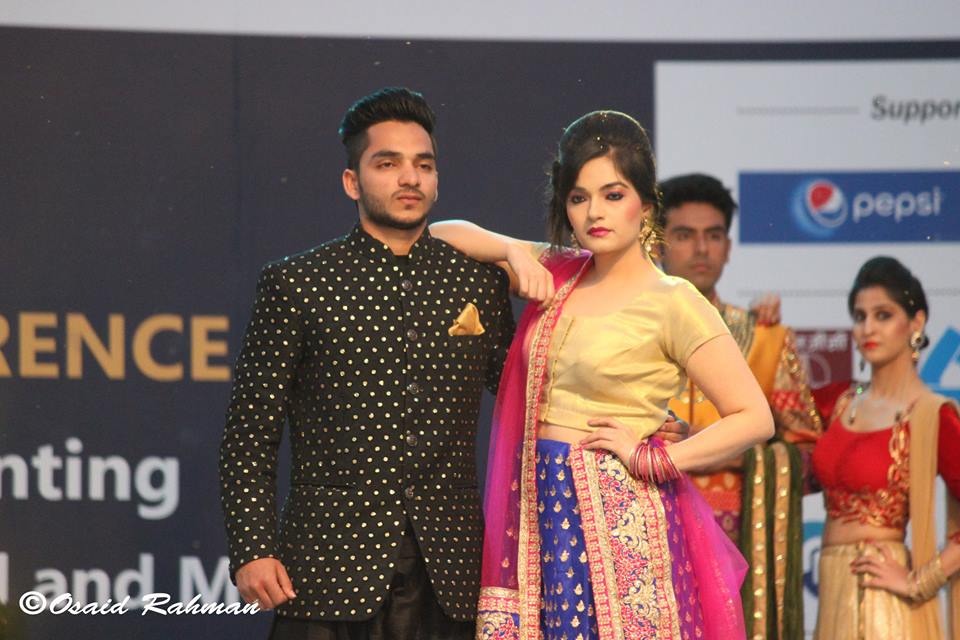 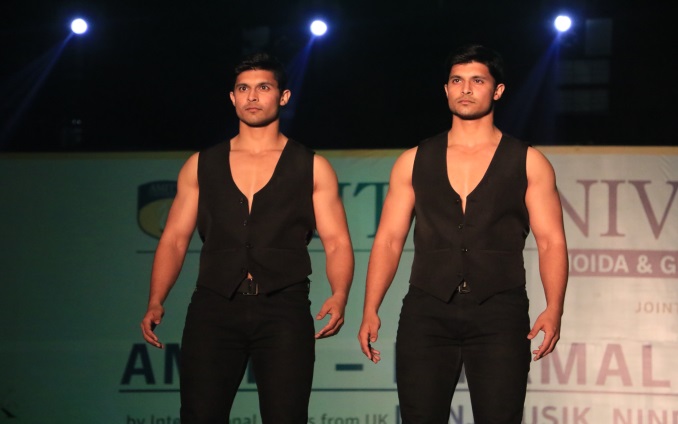 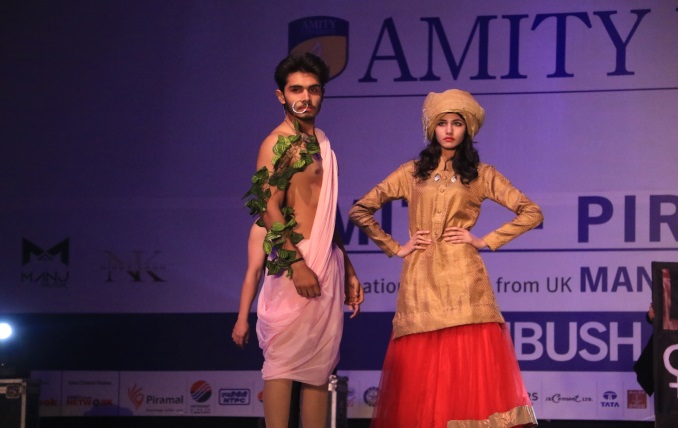 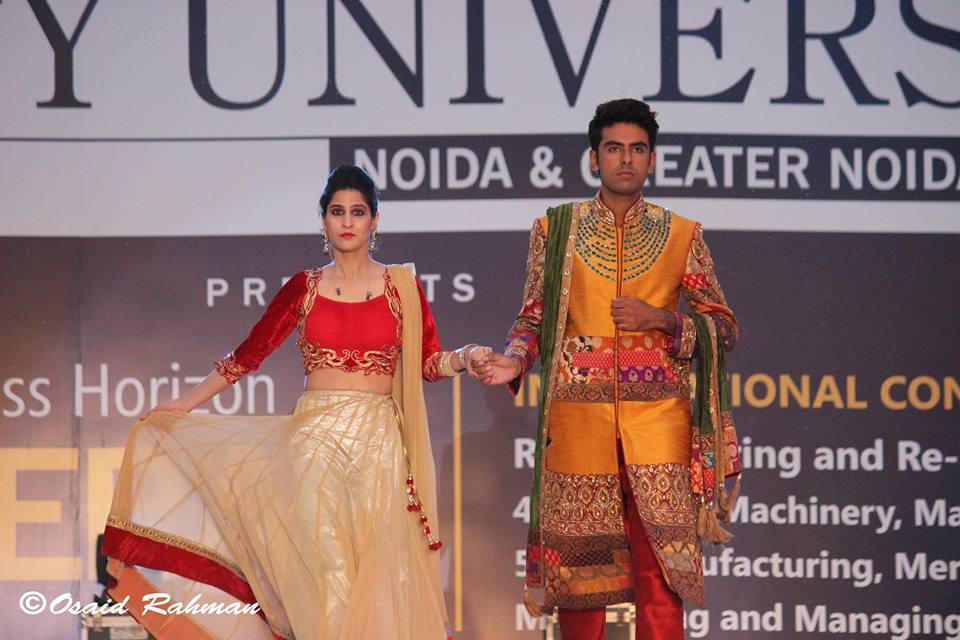 SNAPSHOTS OF INBUSH
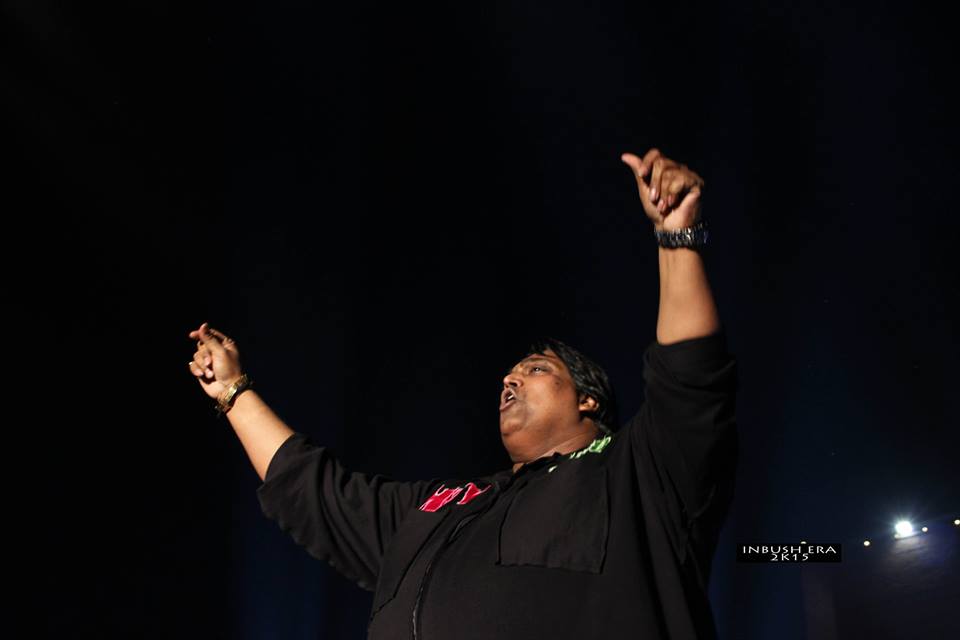 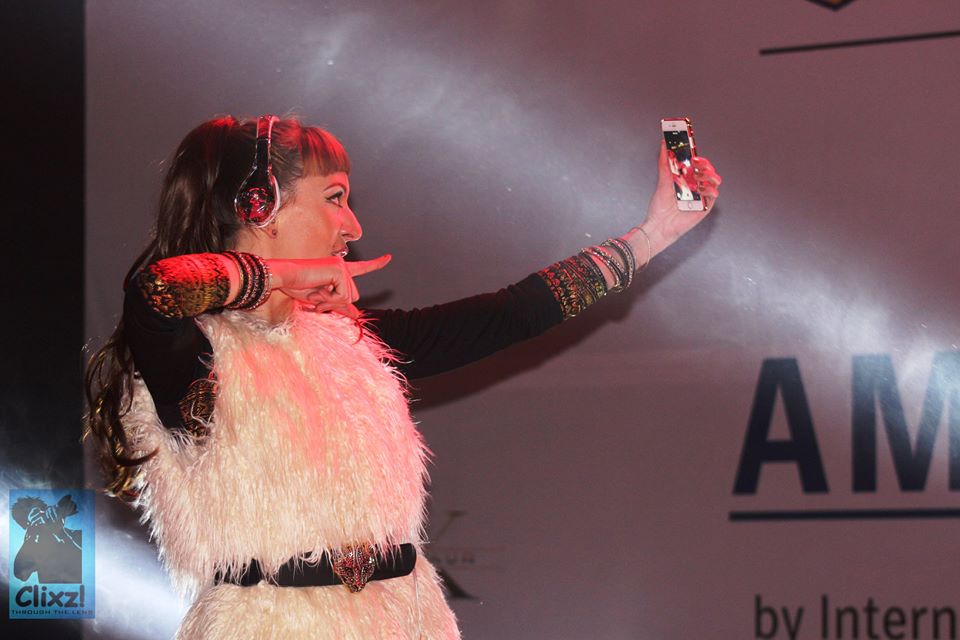 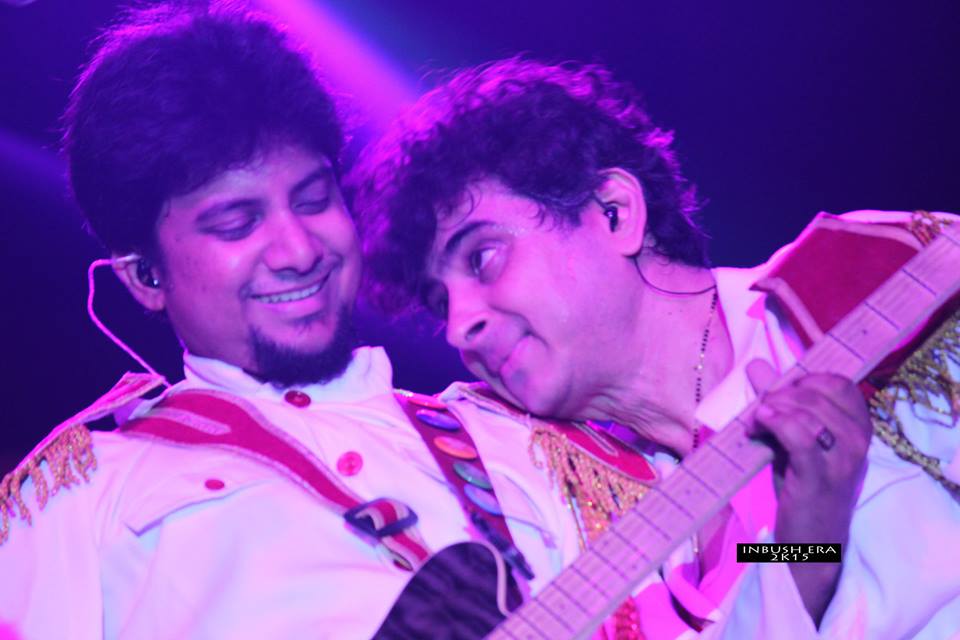 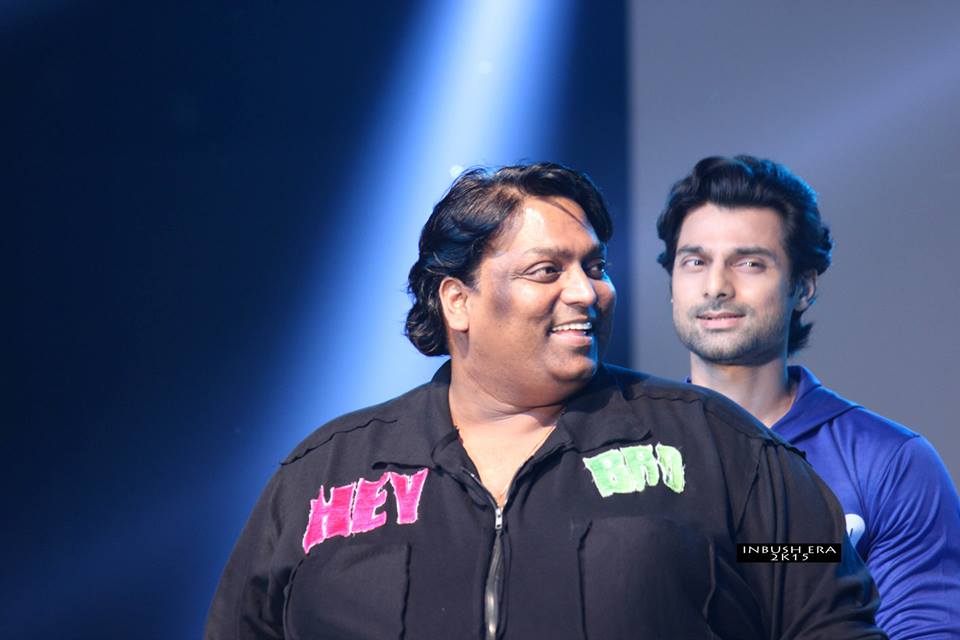 INBUSH ERA 2017 
Biggest International Business & Technology Summit and Research Conference
8th – 10h February 2017
Sponsorship Categories
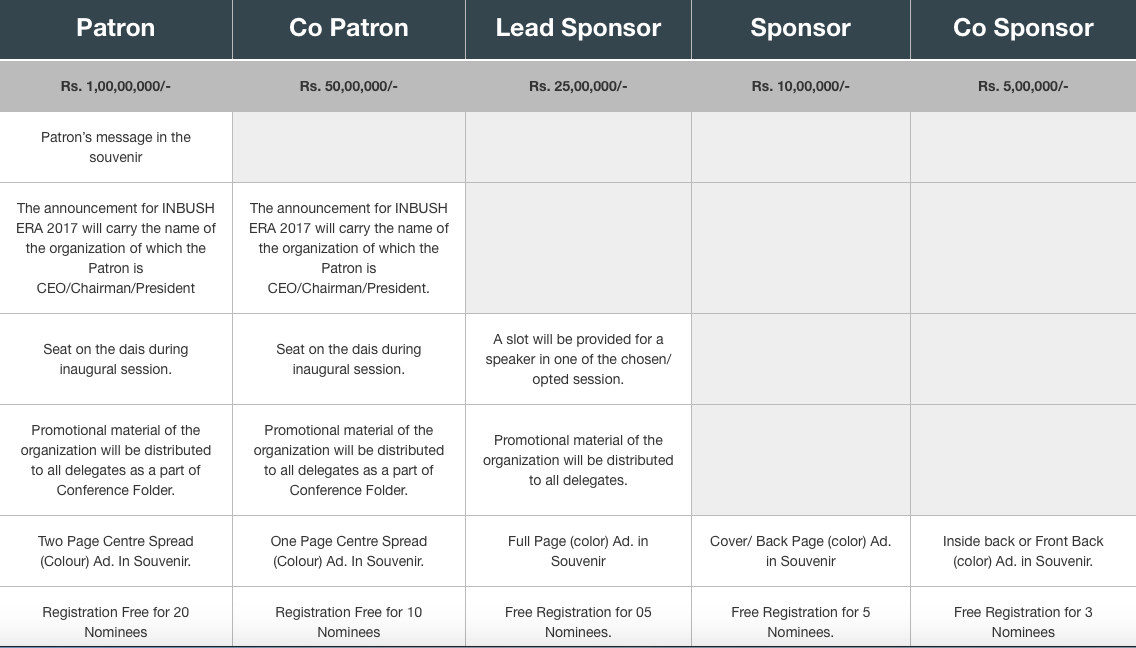 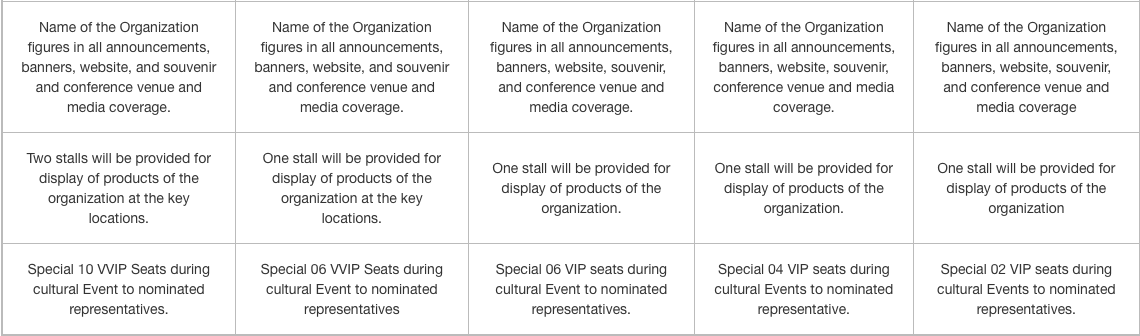 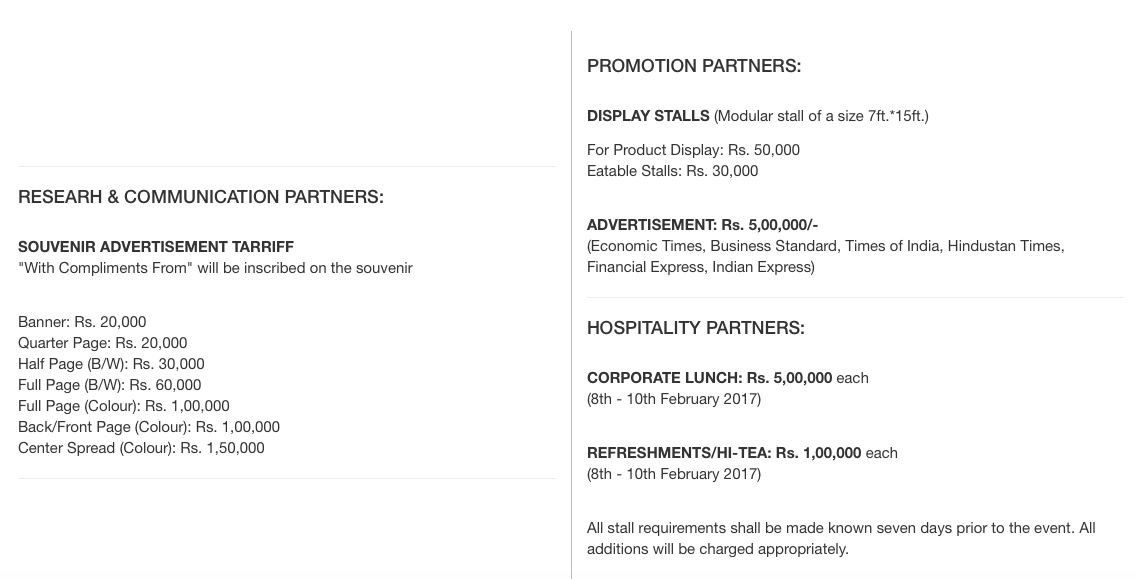 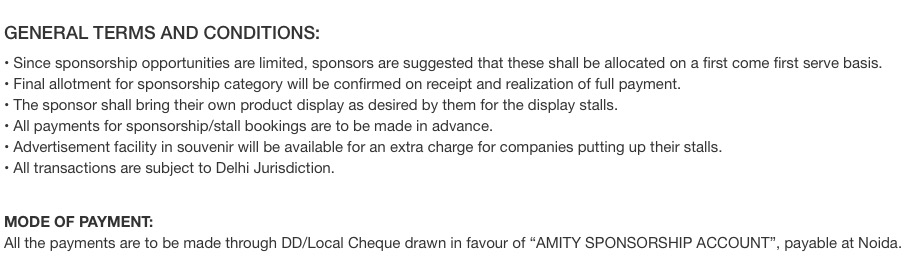 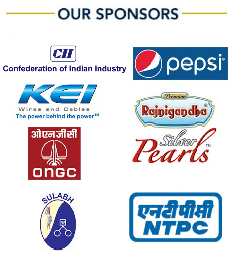 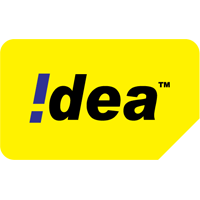 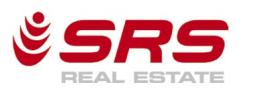 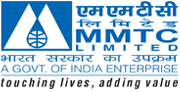 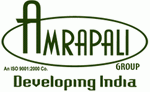 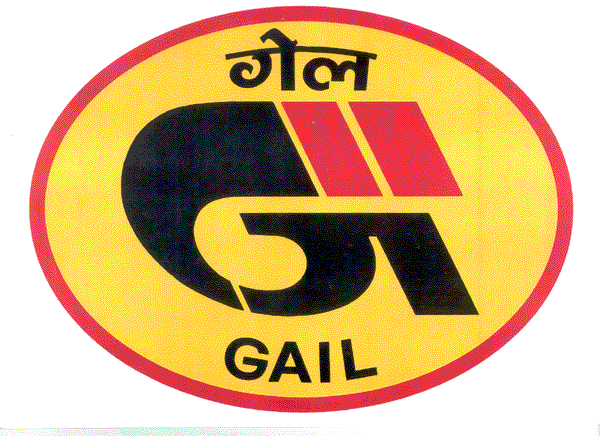 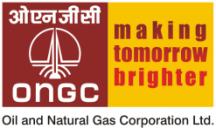 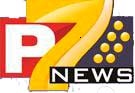 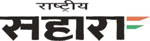 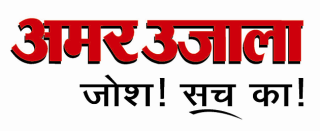 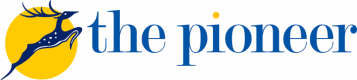 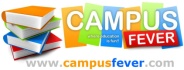 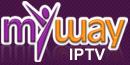 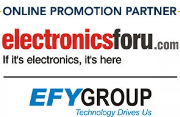 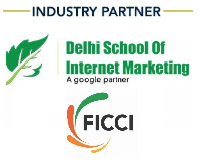 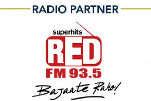 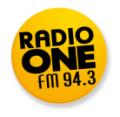 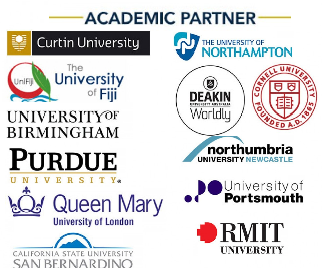 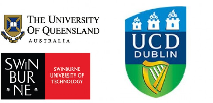 Looking forward to your participation in 
INBUSH ERA 2017…
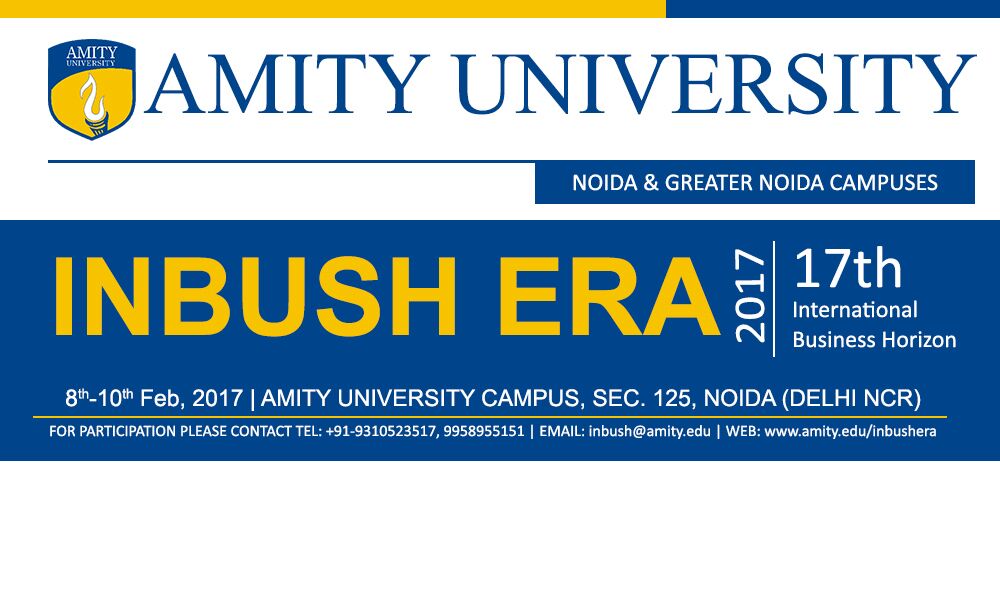 THANK YOU..